Robotique Voronoi
Christopher Chedeau
Xavier Deguillard
Problem
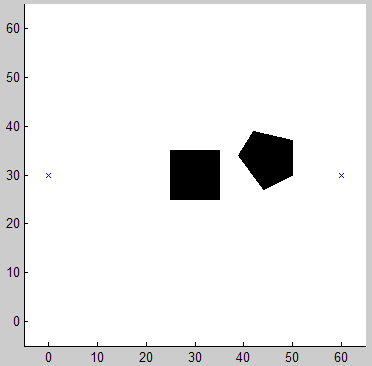 Naïve Voronoi
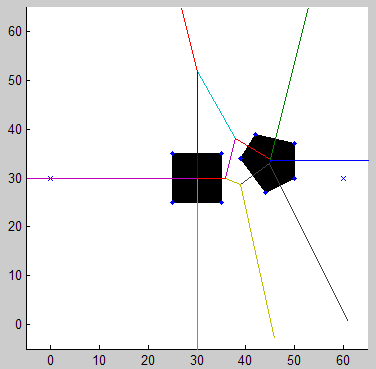 Grid Generation
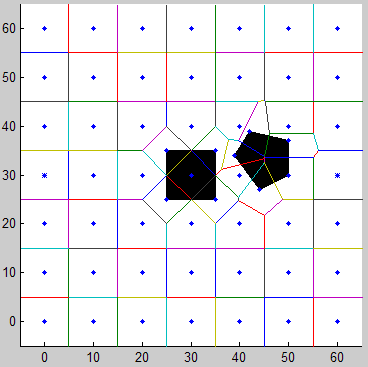 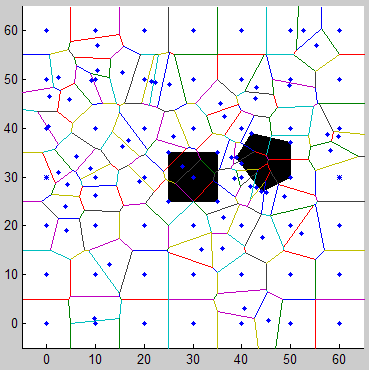 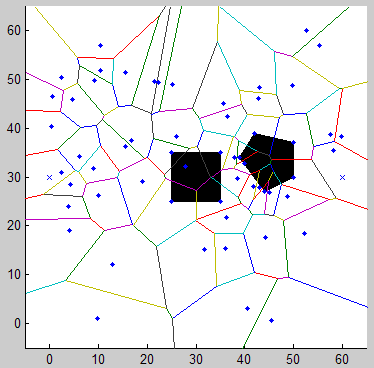 Intersections Segment / Object
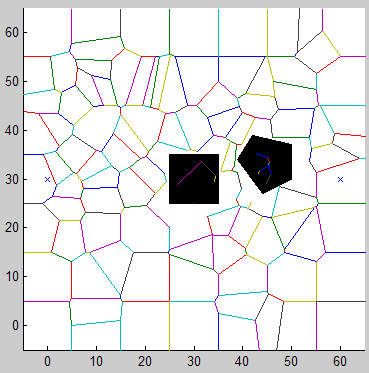 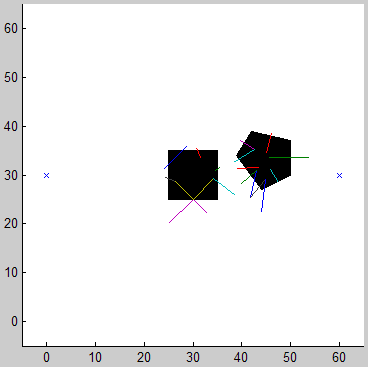 Nearest Segment
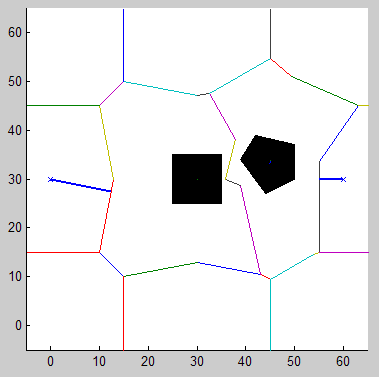 Shortest Path
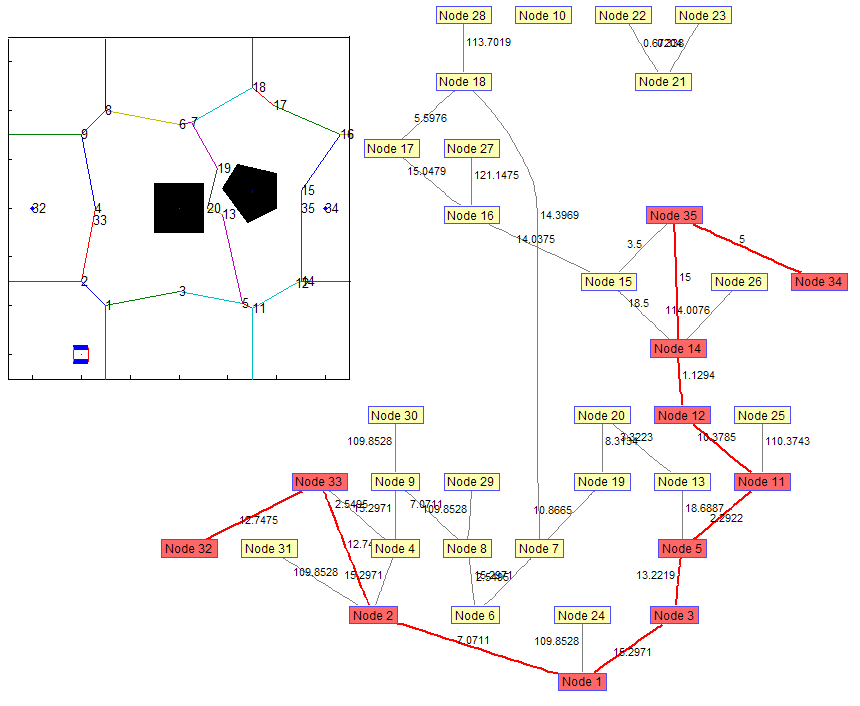 Real Movement
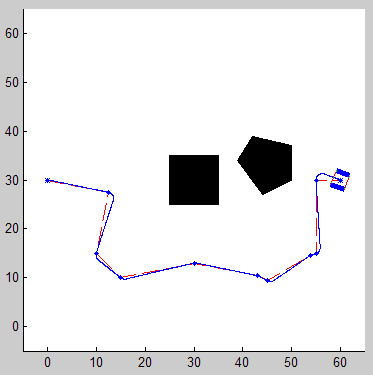 Path Compression
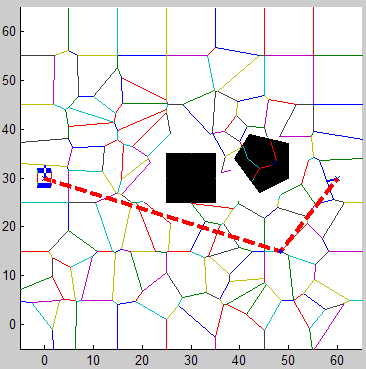 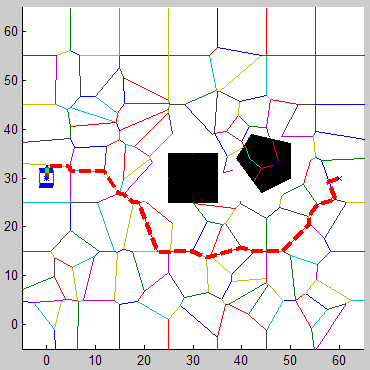 Questions?